Chapter 3
Introduction to Adjudications
1
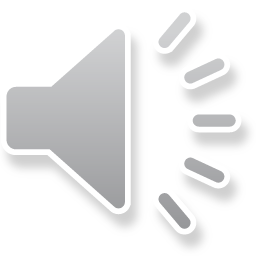 Learning Objectives
Learn the APA definition of an adjudication
Learn the common sense definition of an adjudication.
Learn that adjudications range from simple automated procedures to complex trials.
Learn that the courts have simplified the question of when a formal adjudication is necessary.
Learn that most adjudications are informal.
2
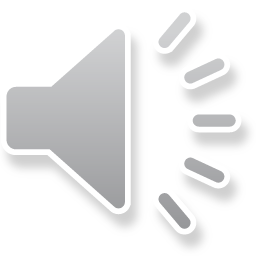 APA 551 - Definitions
(7) ''adjudication'' means agency process for the formulation of an order
(6) ''order'' means the whole or a part of a final disposition, whether affirmative, negative, injunctive, or declaratory in form, of an agency in a matter other than rule making but including licensing;
3
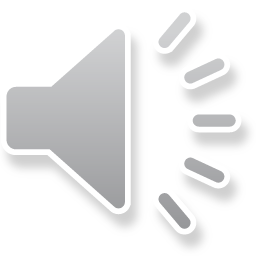 Practical Definitions
Adjudications are the process used to find facts involving specific identified parties and to make a decision, sometimes call an order.
Administrative adjudications are enforcement proceedings and thus can only be done by executive branch agencies.
Article III Court trials are also adjudications. 
Administrative adjudications range in formality from an online form evaluated by a computer to years long proceedings that look like complex Article III litigation.
4
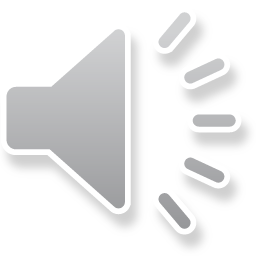 Examples of Adjudications
5
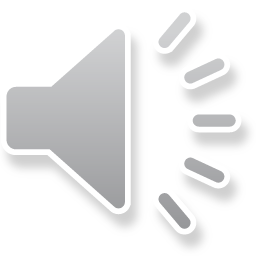 The FAFSA
Free Application for Federal Student Aid (FAFSA) 
You fill in the form.
A computer reads the form and determines your eligibility.
The computer algorithm does the adjudication.
This is an adjudication:
A decision on specific facts about an identified party, with legal effects.
There is no right to an in-person hearing in these simple adjudications and there are limited rights to an appeal.
6
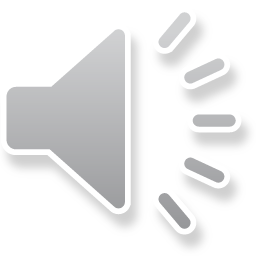 Social Security Disability Determinations
More than 80% of the federal administrative law judges (ALJs) do SSD determinations.
Initial application is reviewed by a claims manager. If not approved, you get reasons and can amend the record.
You can then appeal the initial denial to a higher level claims examiner. If denied again, you can get a de novo review on the record by an ALJ.
The government is not represented in these trials, it is only the claimant and his/her lawyer if there is representation.
As we will discuss in Chapter 4, the ALJ is supposed to look out for the government’s interest as well as fairly adjudicate the claimant’s interest.
The ALJ’s decision becomes final after 30 days if not revised by the Secretary.
You can appeal the final decision to the courts.
7
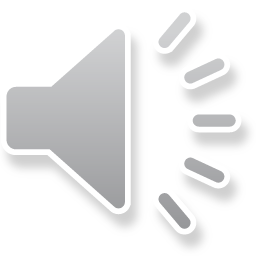 Adjudications to Make Policy
In most cases, Article III courts make legal decisions about individual parties and specific facts.
Do their opinions make law and policy?
Unless the court constitutionalizes the issue – says it is a constitutional right – Congress can change the court’s decision, at least in theory. 
But if Congress agrees, or if the party advocating changing the court’s decision cannot get a majority, the court’s policy decision will stand.
The court is sometimes forced to make policy choices because Congress is unwilling or unable to pass legislation to resolve pressing legal questions.
Agency adjudications work the same way.
When the agency acts under an ambiguous statute, it makes policy choices through its decisions on how to enforce the law and the standards it establishes.
8
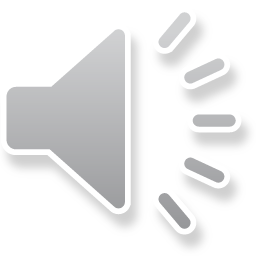 Adjudications to Set Policy - California Dental Association v. FTC, 526 U.S. 756 (1999)
FTC charged the California Dental Association with restraint of trade because it limited the right of dentists to advertise their prices and thus compete based on price.
What was the sequence of the agency review?
Trial type hearing before an ALJ.
De novo review by the Commission on the ALJ record.
How does this adjudication set national policy, if the adjudication is not precedent?
Who will be deciding future cases?
9
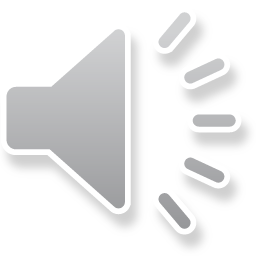 Why Make Policy Through Adjudications?
As we will learn later in the course, rulemaking is very time consuming, and it is difficult to modify rules once they are finalized.
Adjudications are not bogged down in the requirements of rulemaking.
It is faster to set policy through an adjudication than through a rule.
You can change the policy in a future adjudication to fine tune the policy as the agency sees its effects.
We will learn that Louisiana prevents many Louisiana agencies from making policy though adjudication.
10
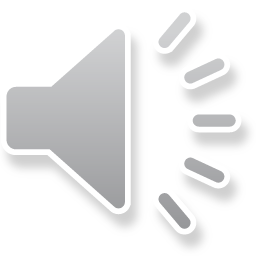 Permits as Adjudications
Projects that involves dredging or filling wetlands require a Clean Water Act (CWA) Section 404 permit from the Army Corps of Engineers.
The developer must submit proof that the land to be developed is not a wetland, or, if it is, that there will be appropriate mitigation so that new wetlands will be created to replace the lost wetlands.
The Corps evaluates (adjudicates) the application and makes a decision, which can then be appealed to an internal Corps appeals board
If the application meets the standards, the Corps will issue a permit.
In the absence of a detailed statute or regulation, these decisions demonstrate the Corps' policy on how it defines and regulates wetlands.
11
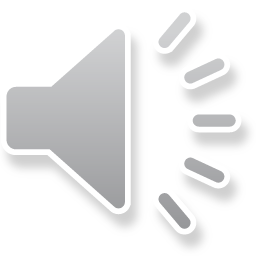 Inspections as Adjudications
A restaurant needs a food handling permit before it can prepare food and sell it to the public.
It must show that the kitchen has the proper equipment as required by the sanitary code.
It must that the employees have been properly trained.
These permits provide for surprise inspections to assure that the conditions are still being met.
The inspector determines the facts by physically inspecting the premises.
The owner can provide input during the inspection.
The inspector provides written findings.
12
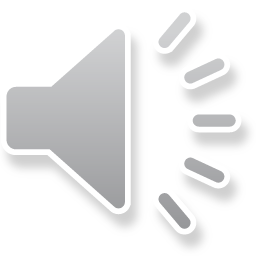 Formal and Informal Adjudication
13
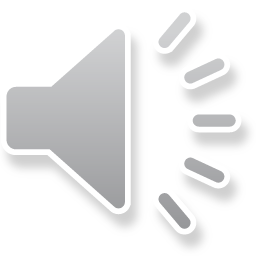 Adjudications When the APA Was Passed in 1946
There was no Social Security Disability Insurance, Medicare, or Medicaid, thus few federal adjudications.
There was a history of trial like ratemaking procedures that shaped the formal adjudication provisions.
There were few informal adjudications, thus the APA provides little guidance on the procedures for informal adjudications. Ironically, these now make up the great majority of federal agency adjudications.
14
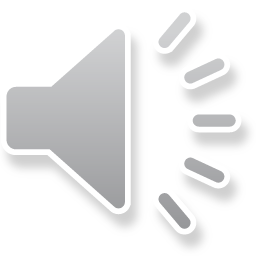 Formal (APA) v. Informal (Non-APA) Adjudications
What is the language in 554 that triggers a formal adjudication?
"on the record after opportunity for an agency hearing“
What are the subsequent provisions this triggers?
556, 557
Informal adjudications are referred to as non-APA adjudications because they are not directly addressed by the APA.
15
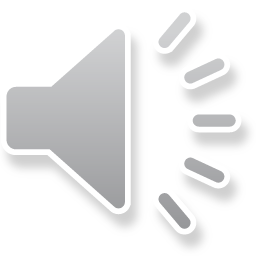 What do Formal Adjudications Look Like?
Formal adjudications, triggered by 554 and conducted under 556 and 557, look like trials.
Most are SSI disability determinations, which look like simple trials.
Some regulatory proceedings can have multiple parties with the right to present evidence and cross examine witnesses.
16
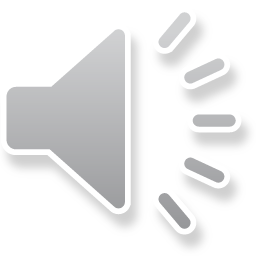 Formal Adjudication Take-Aways
Absent specific statutory direction, the agency usually determines whether a hearing is formal or informal.
Chapter 4 covers due process requirements.
The format (formal/informal) might a useful argument as part of a broader due process attack on a federal adjudication.
This assumes that the neither the statute authorizing the adjudication, nor the court, has foreclosed the question by clearly establishing whether the adjudication must follow APA formal adjudication requirements.
17
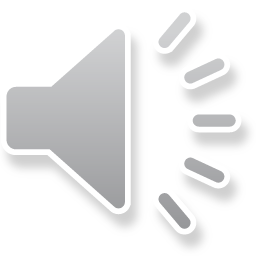